6th Association of the USAPI Laboratories (AUL) Biennial Meeting
Guam
April 18th – 20th 2024

Tebuka Toatu
Pphsn labnet & laboratory surveillance coordinator  




Laboratory Strengthening  Programme 
Public Health Division, SPC
2
Updates on Lab Initiatives in PICTs 

SPC PHD PROGRAMME
(Laboratory Strengthening Programme)

April 18th 2024
Distributions of 22 National laboratories in the Pacific
USAPI – 
Guam, CNMI, RMI, FSM, Palau, American Samoa
Polynesian Islands – 
Tokelau, Niue, Cook Is, Samoa, Tonga, Pitcairn Is, Tuvalu
Micronesia & Melanesia -
Nauru, Kiribati, Solomon Is, Vanuatu, Fiji, PNG 
French Territories - 
Wallis Is, French Polynesia, New Caledonia
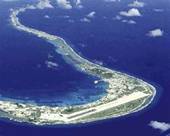 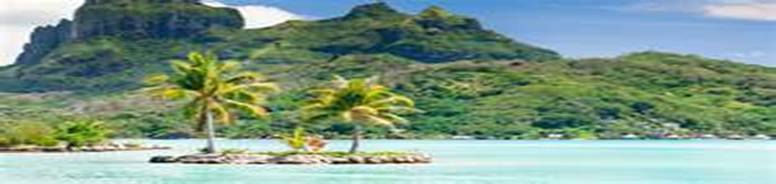 SHIPPING OF INFECTIOUS SUBSTANCES TRAINING (SIST) IMPLEMENTATION:
LQMS TRAINING:
[Speaker Notes: WHO Laboratory Quality Management System Training tool kit was used for the training]
SLIPTA AUDIT:
MICROBIOLOGY & IPC TRAINING TO STRENGTHEN AMR SURVEILLANCE AND CONTROL:
[Speaker Notes: With collaboration with partners – FNU, PIHOA, PPTC, SPC & WHO]
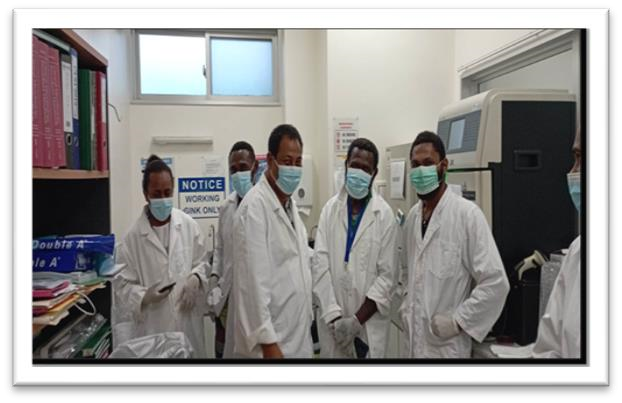 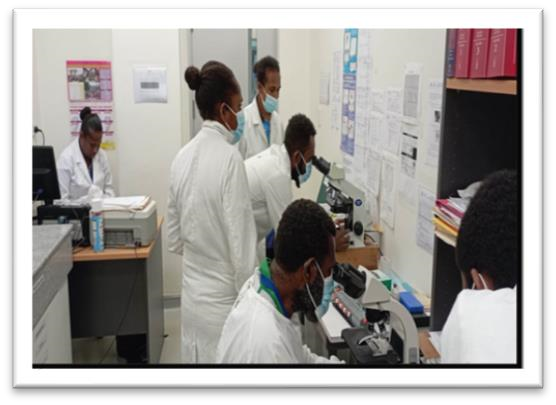 Microbiology Strengthening in PICTs
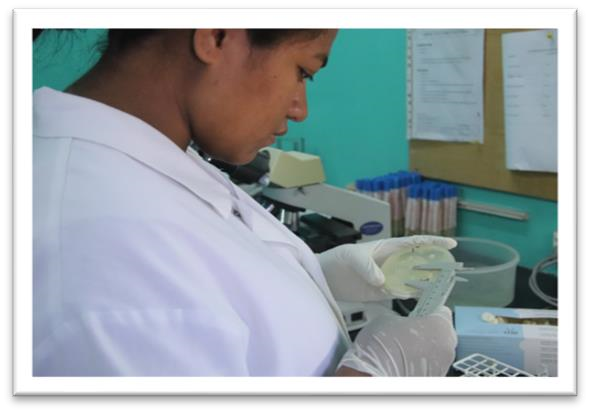 8
Kiribati
Vanuatu
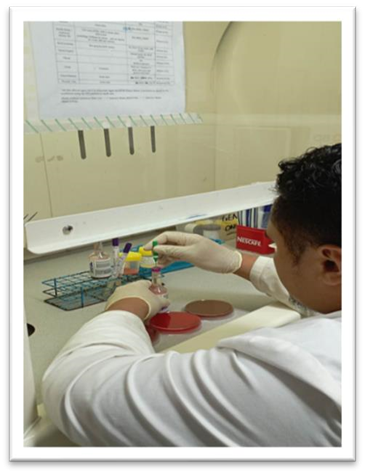 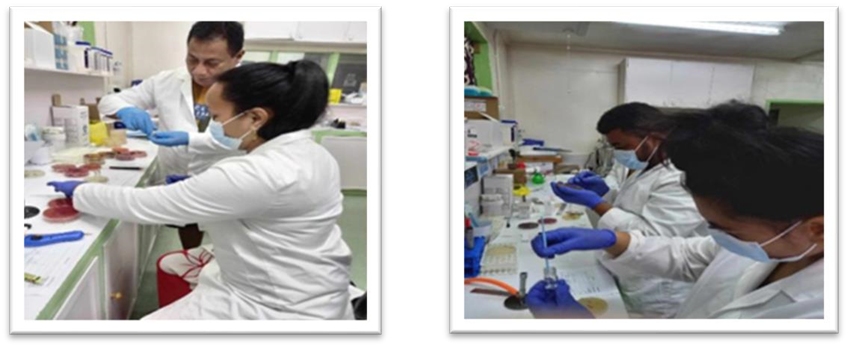 Tuvalu Microbiology Strengthening
Samoa
Pohnpei State Hospital Pathology Laboratory
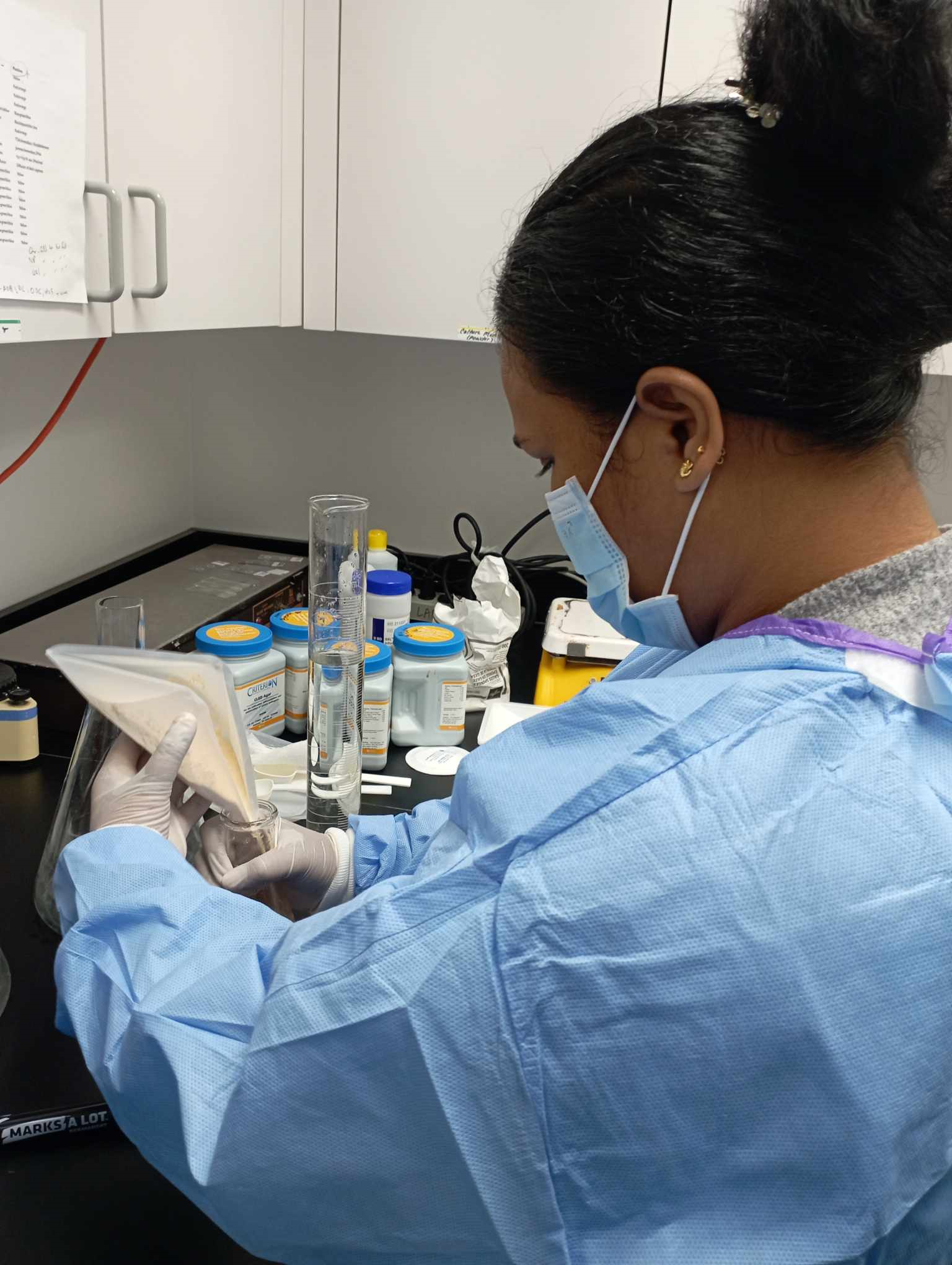 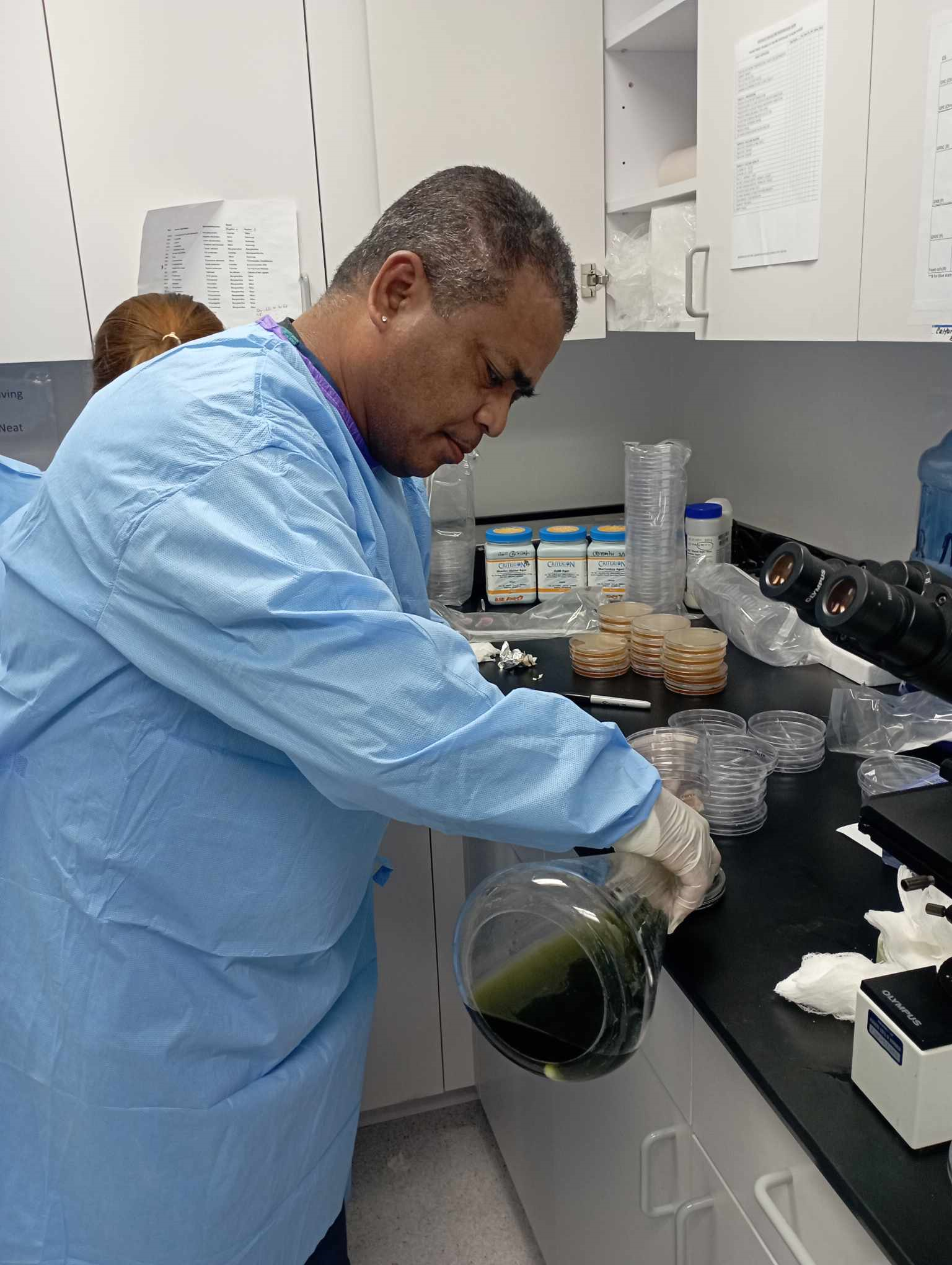 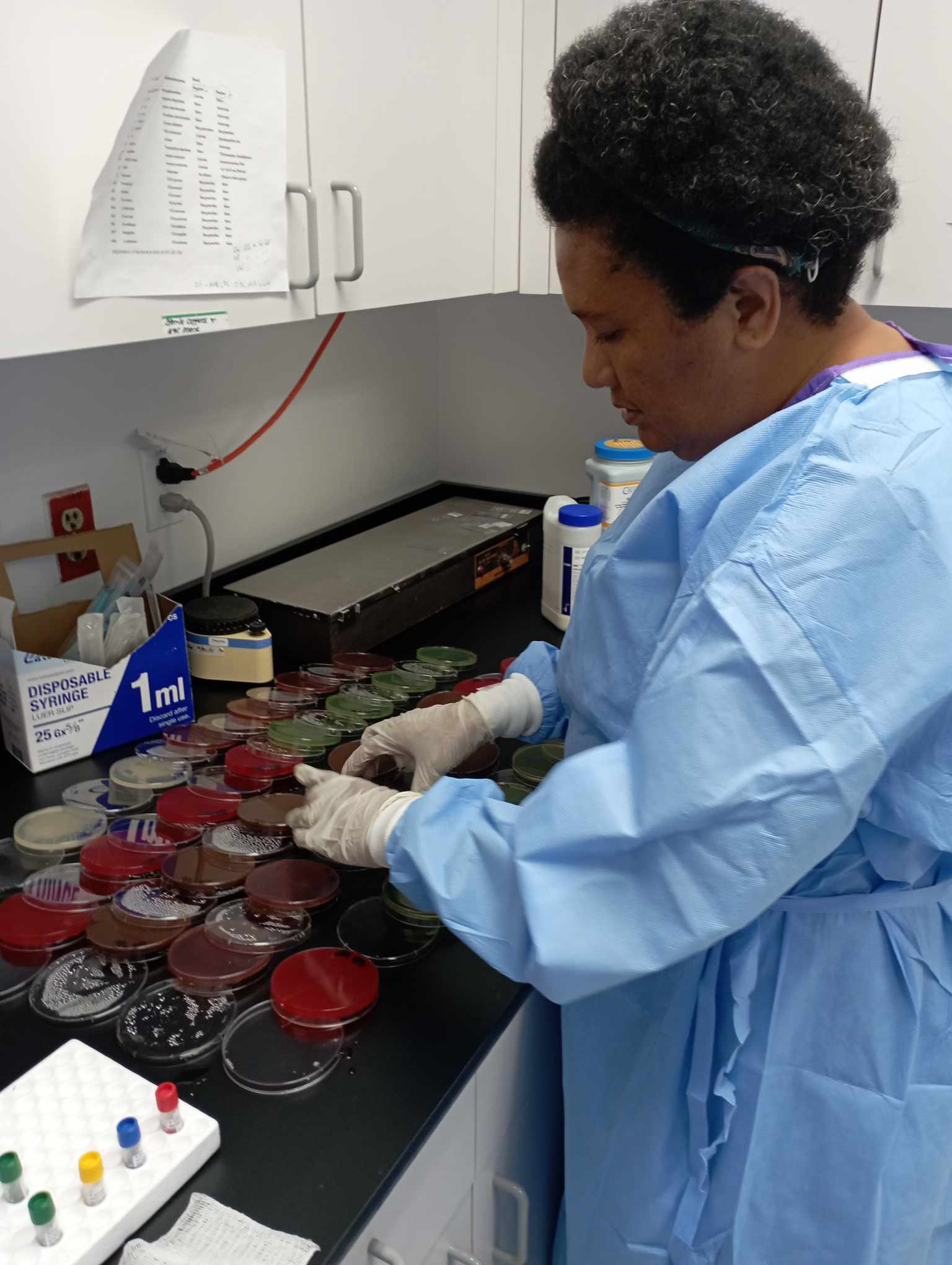 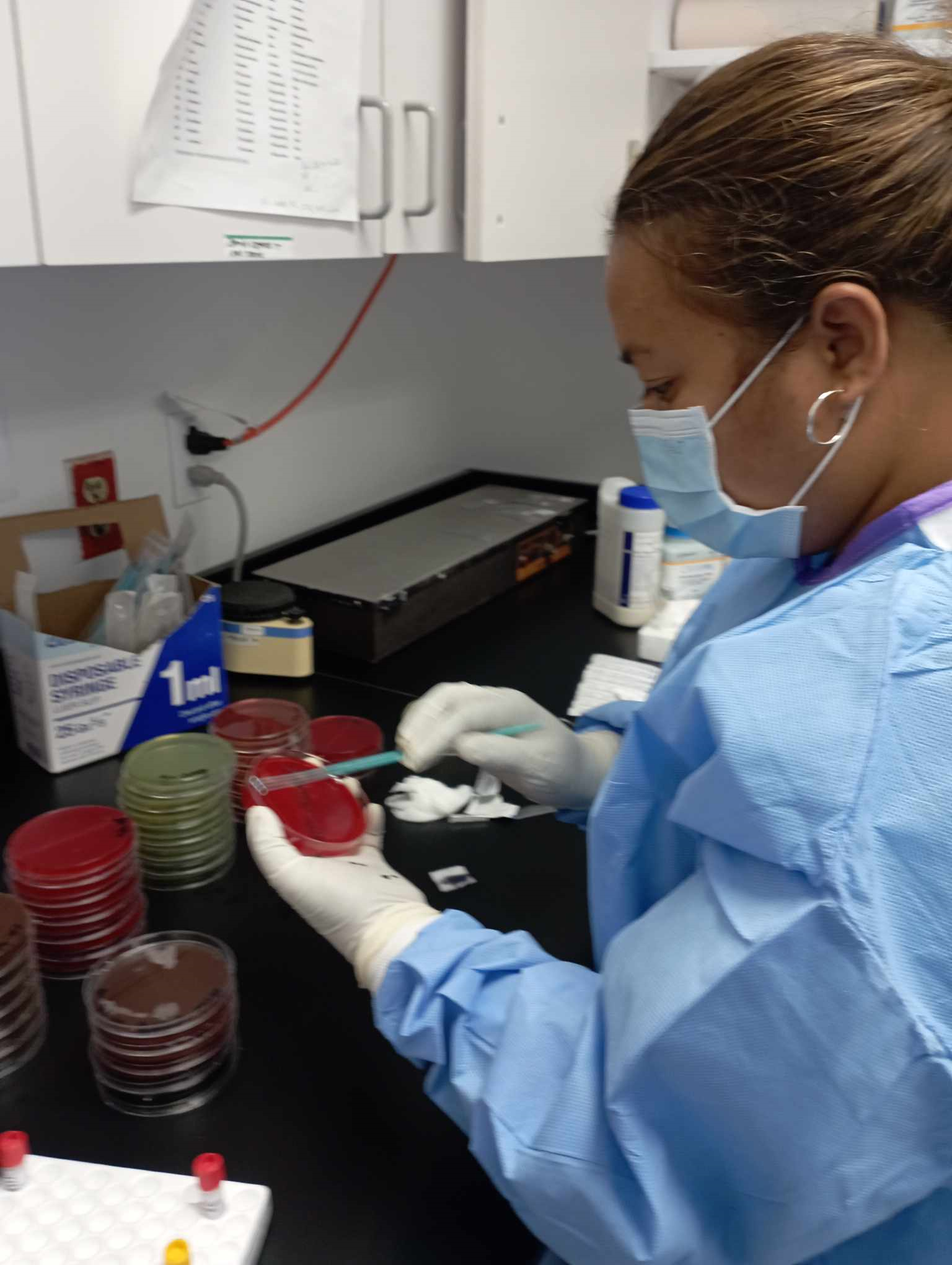 AMR M&E AND ROLL OUT OF SPC PHD ANTIBIOGRAM DATABASE:
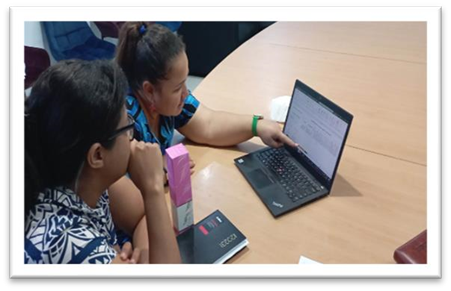 Samoa
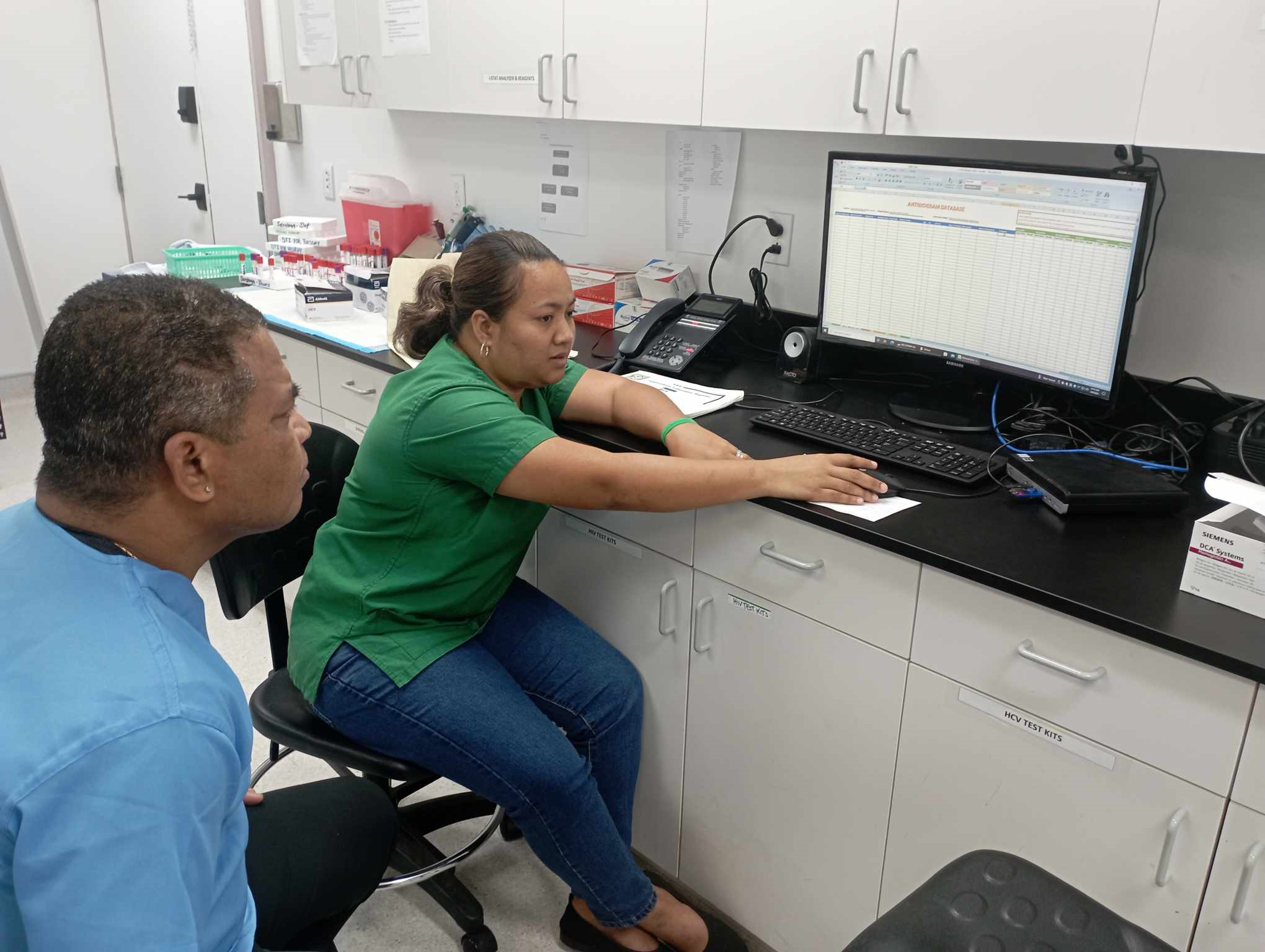 FSM – Pohnpei State Hospital Laboratory
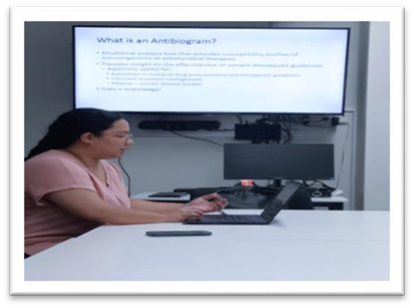 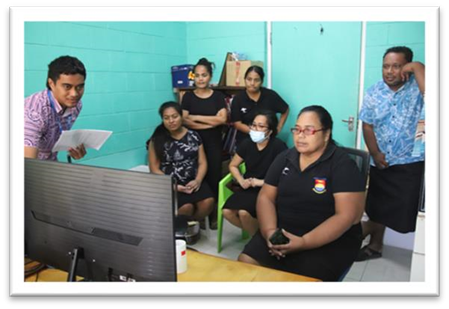 Nauru
Kiribati
COLLABORATION WITH PRIDA & PPTC IN THE ROLL OUT OF A DIPLOMA IN MICROBIOLOGY COURSE:
[Speaker Notes: PRIDA – Pacific Regional Infectious Disease Association. 13 students currently enrolled for this years course]
CANCER SCREENING – HPV SCREENING
PCR MENTORSHIP PROGRAM:
STRENGTHENING PCR TESTING CAPABILITIES :
Lab-based Surveillance support during Mass Gathering Events:
Other activities:
Updating of LabNet Catalogue
Updating of Regional AMR Dashboard
Updating of Regional Lab Workforce
Thank you